I dentini di AgataSecondo circolo di Pomigliano d’Arco
Plesso Rodari
 Sezione P
Insegnante  Pulcrano  Maria Grazia
Attività
Ascoltare la storia
Costruire e giocare con i denti di Agata


Campi di esperienza
I discorsi e le parole
Il sé e l’altro
Il corpo e il movimento
La conoscenza del mondo
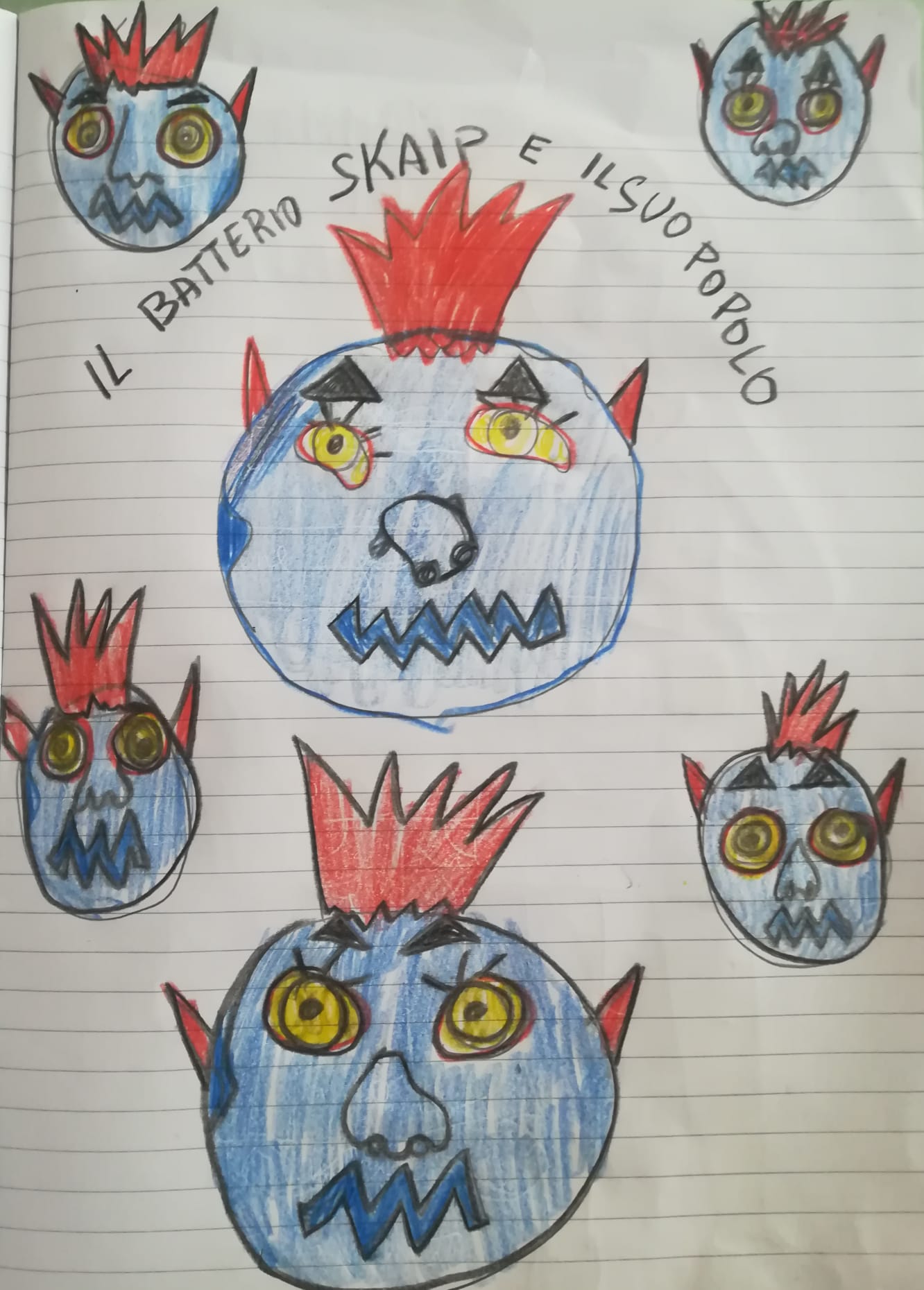 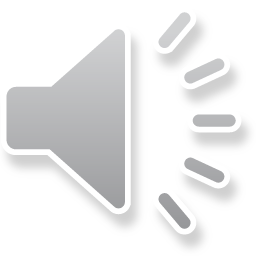 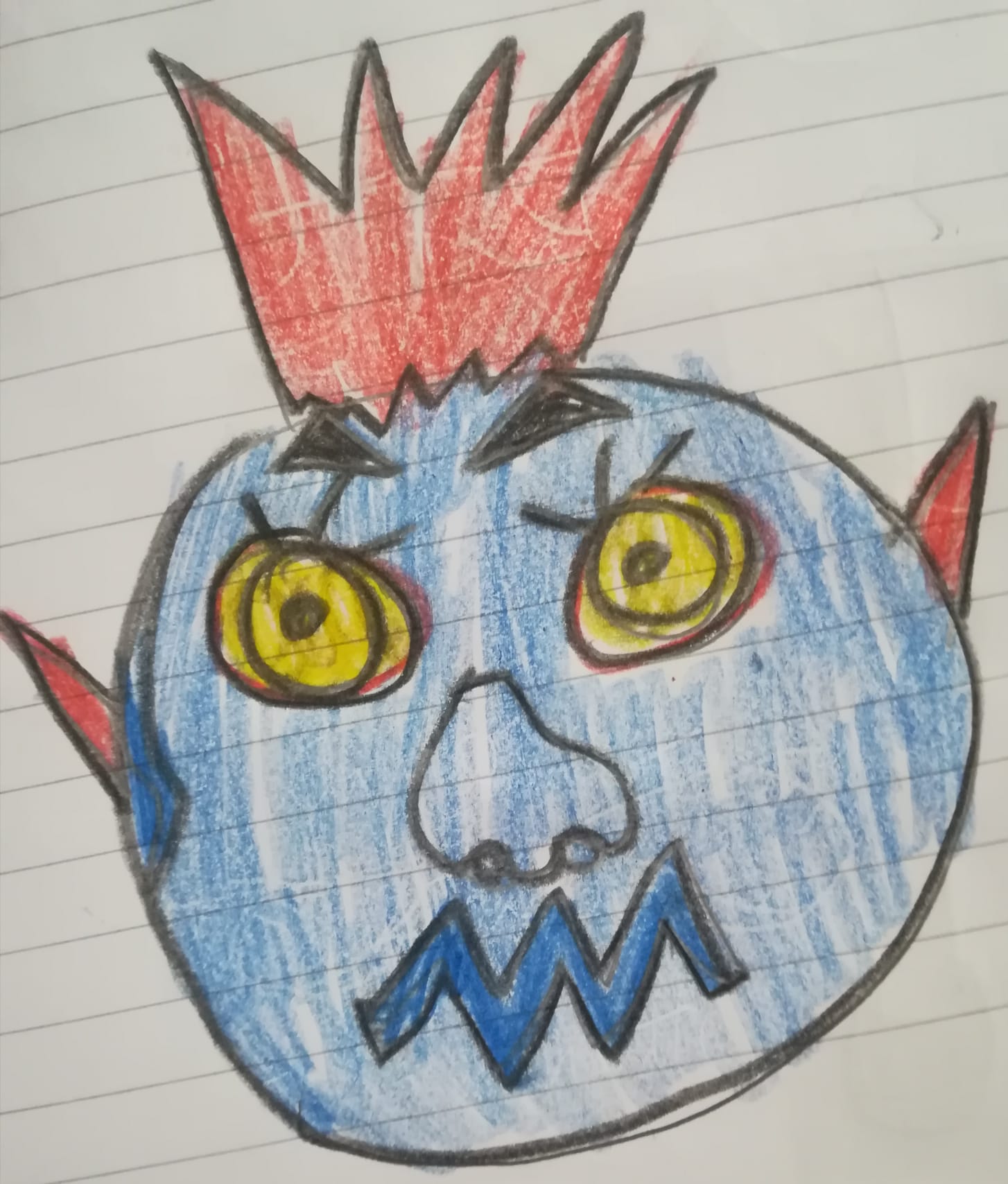 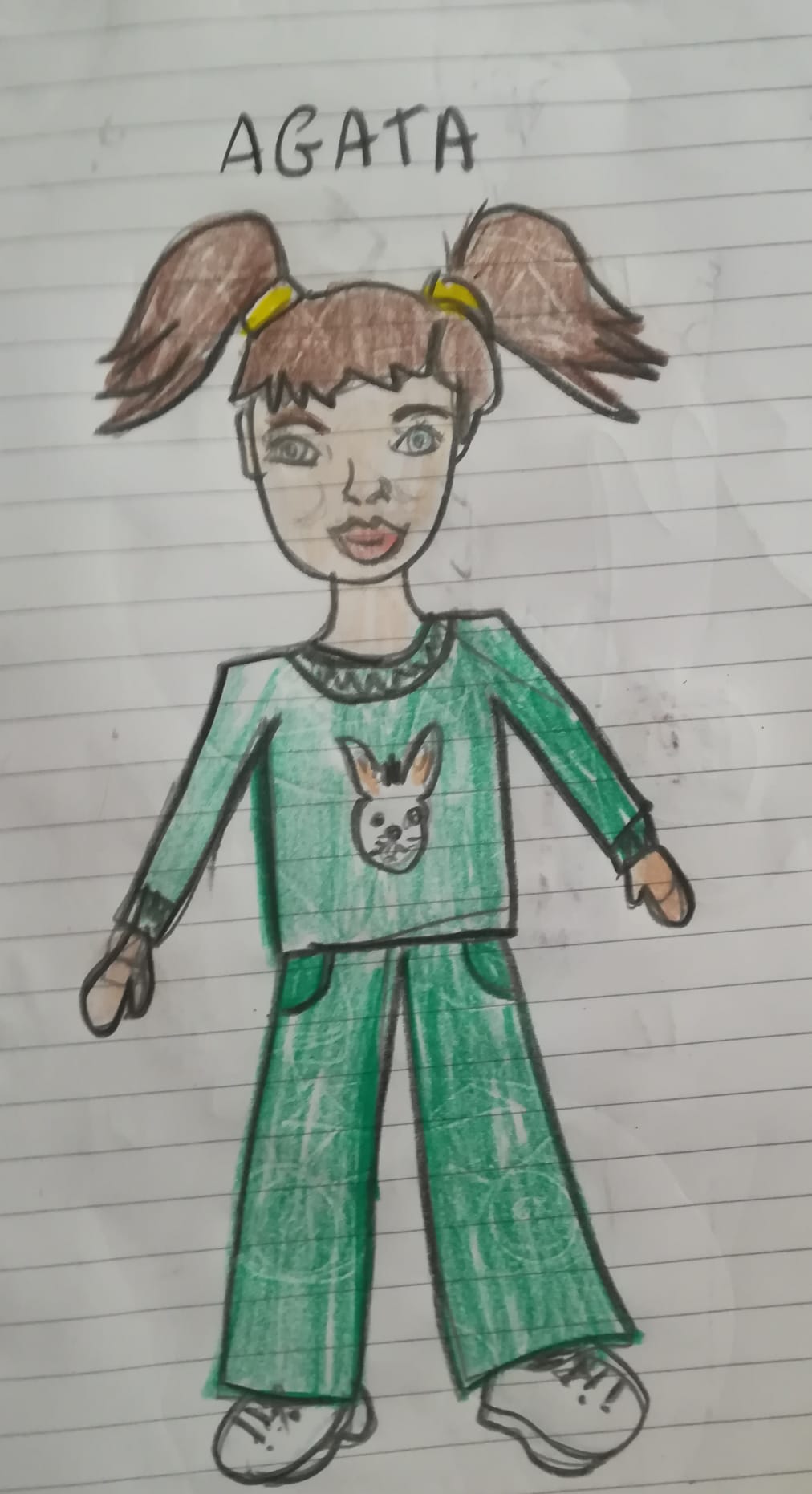 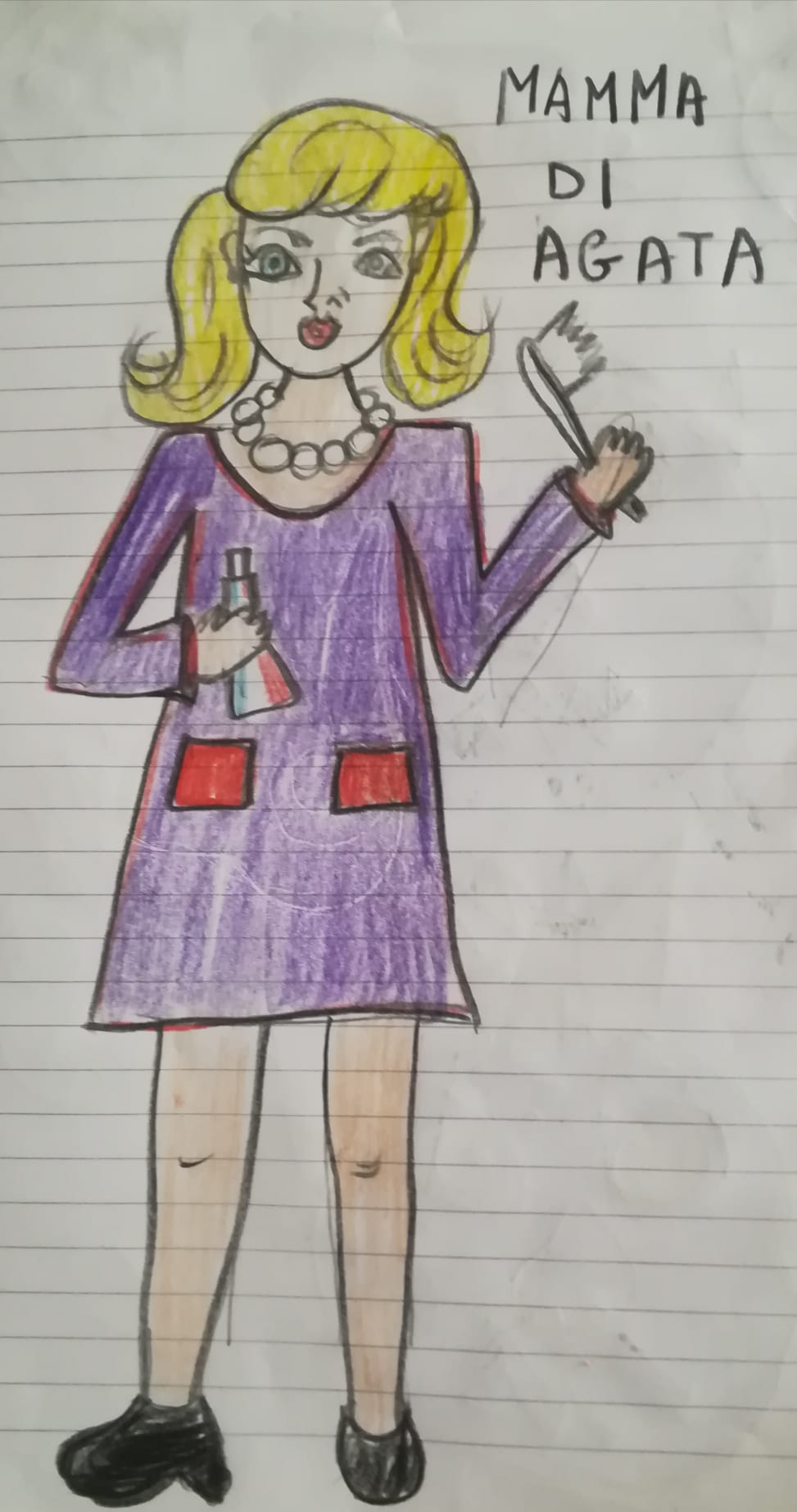 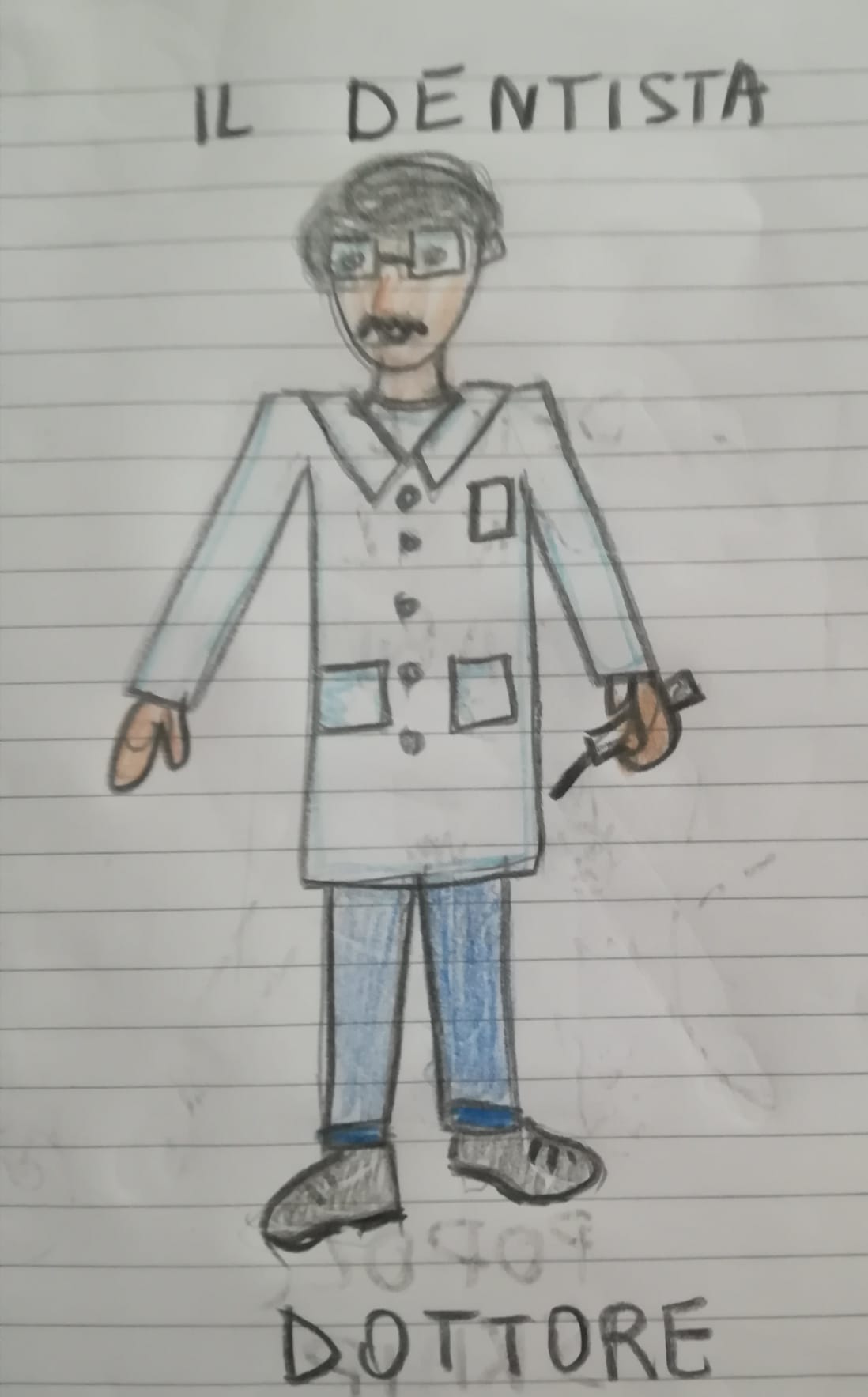 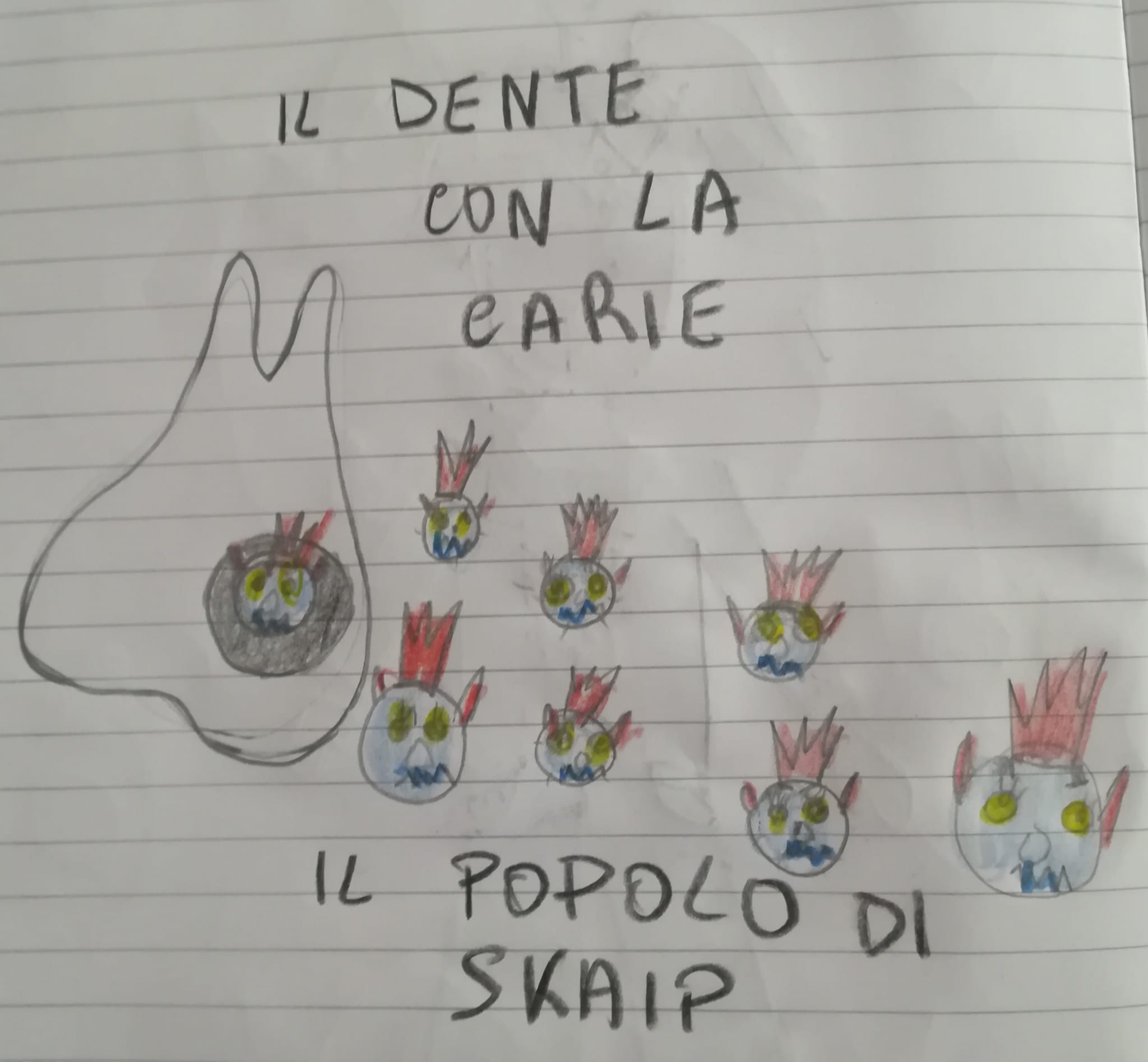 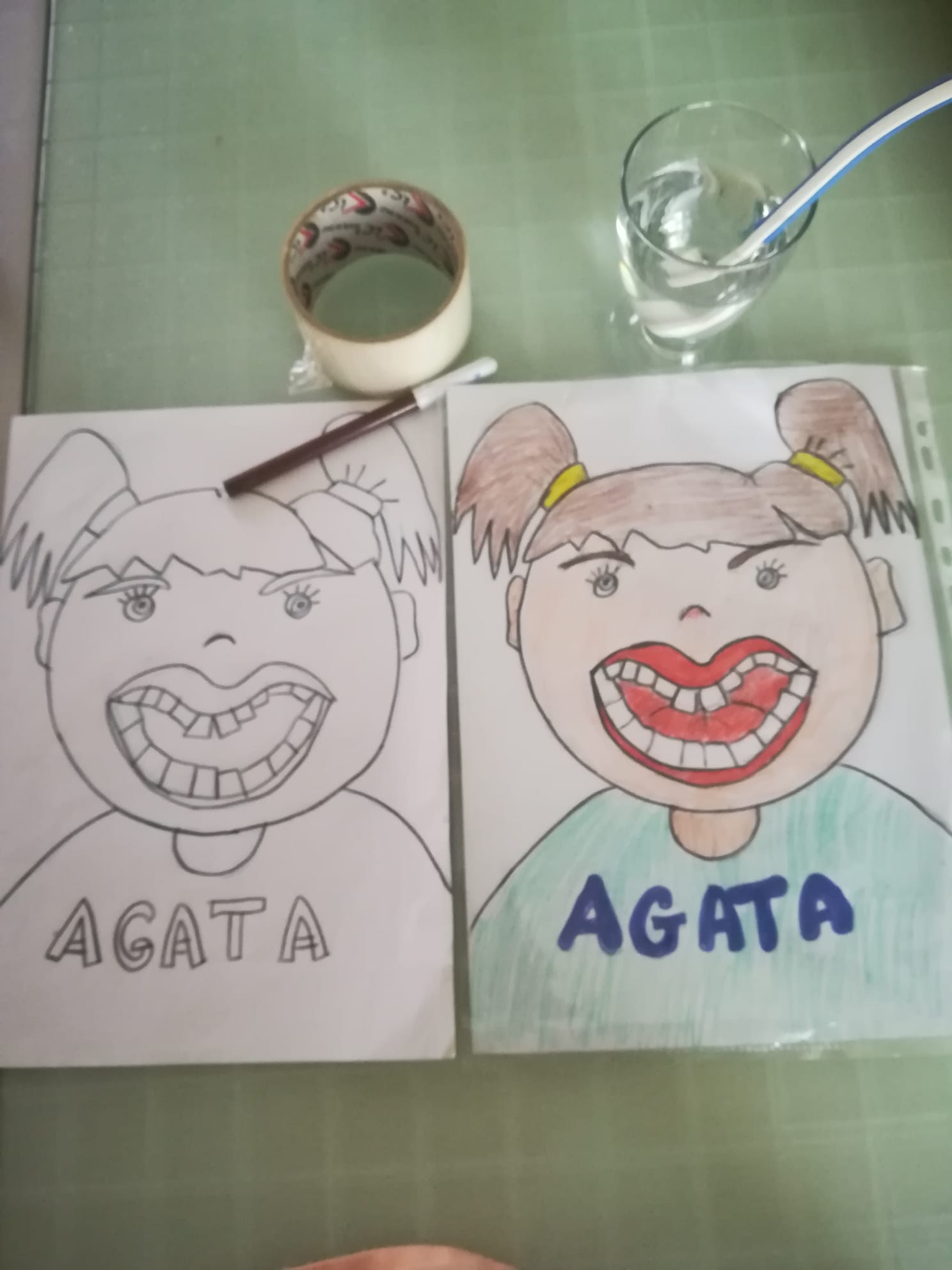 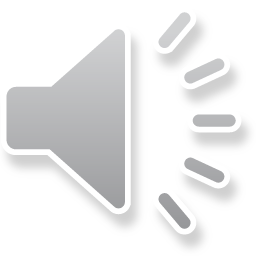 OCCORRENTE:
-    FOGLI TRASPARENTI
FOGLIO BIANCO
SPAZZOLINO
UN BICCHIERE DI ACQUA
PENNARELLO
SCOTCH
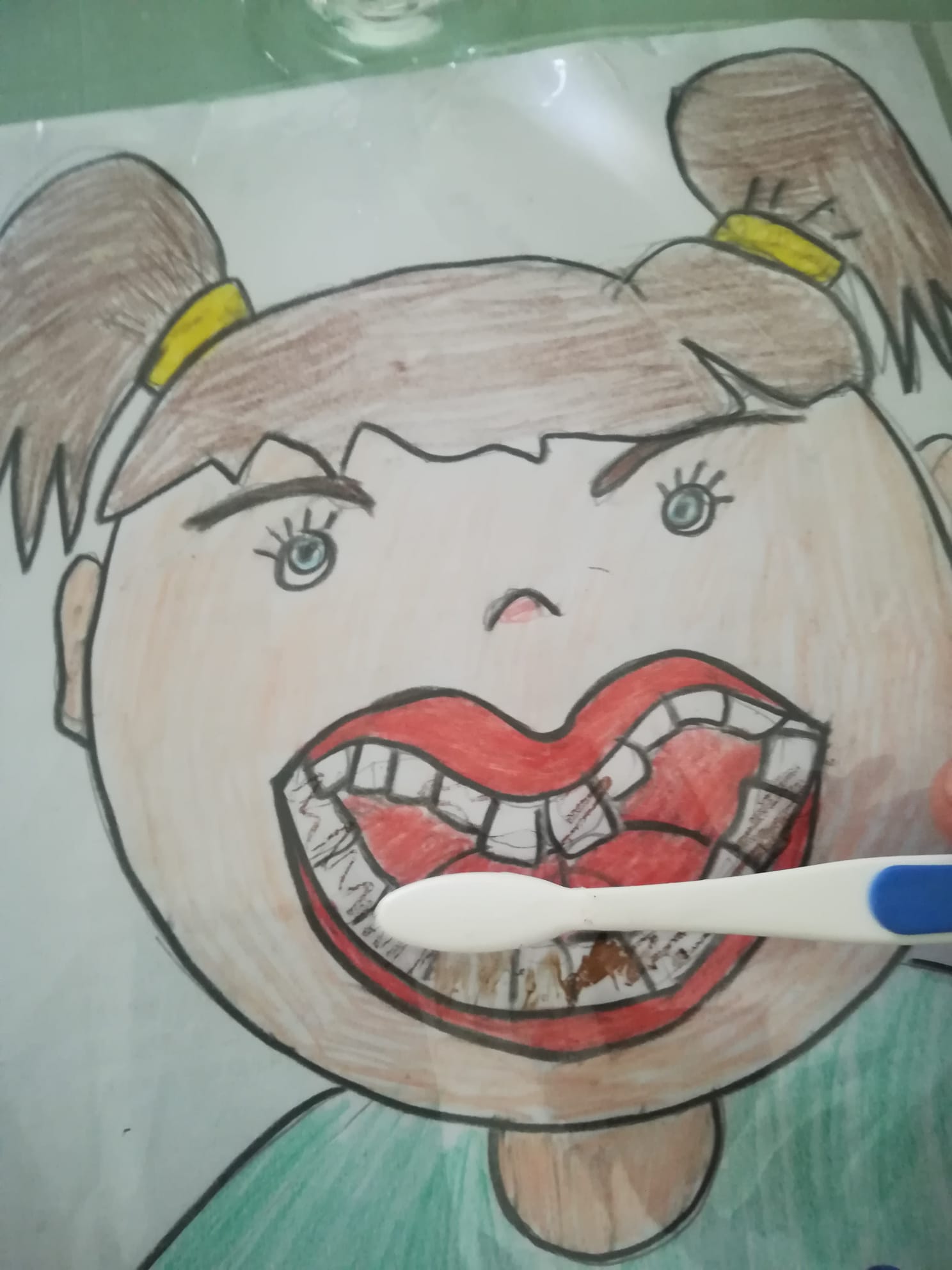 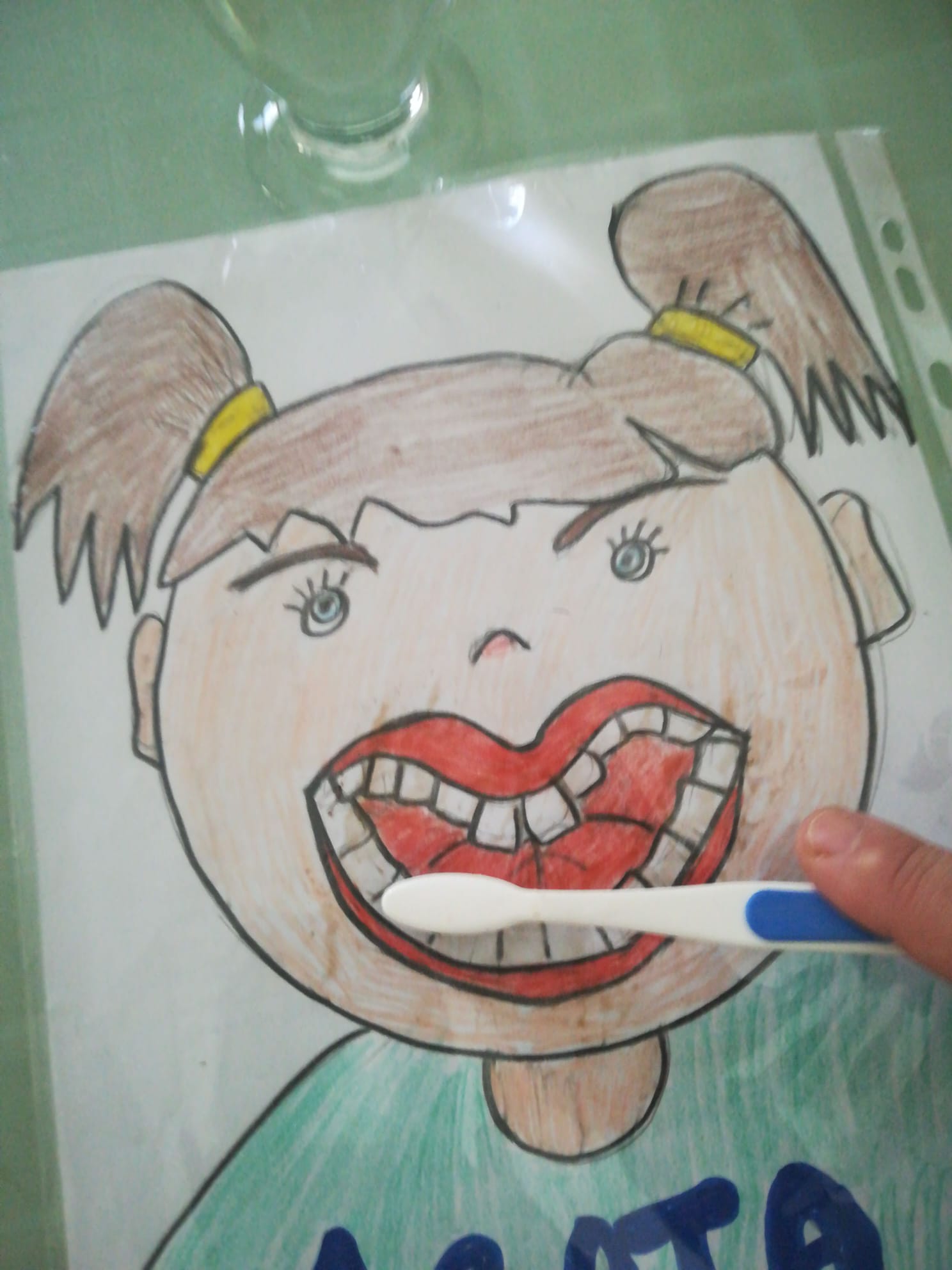 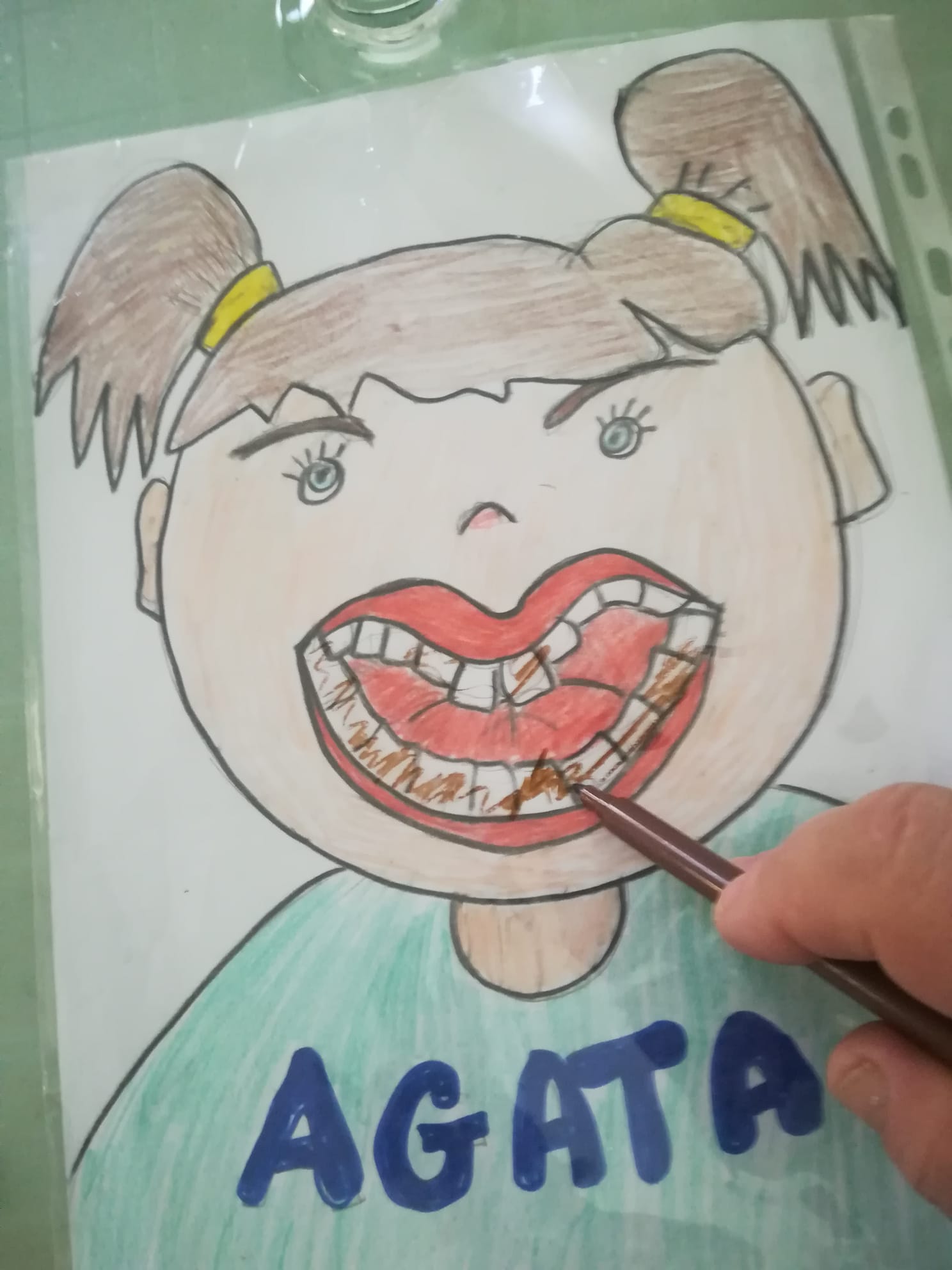